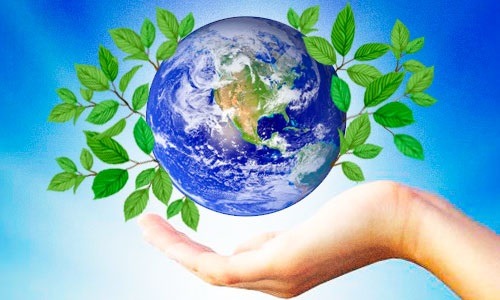 Наш дом – Земля!
Комплексное занятие 
для детей старшей логопедической группы
Исполнители:
 учитель-логопед Кушнарева Л.П.
учитель-логопед Хлебко Л.В.
МБ ДОУ № 292 г. Ростова-на-Дону
Игра «На природе»
Собери мусор в коробку.
Убери муссор в коробку
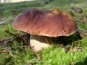 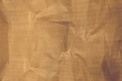 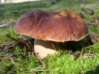 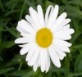 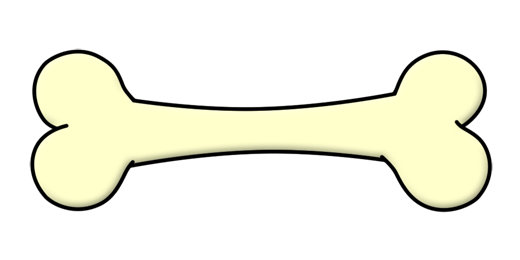 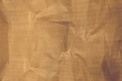 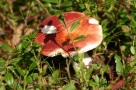 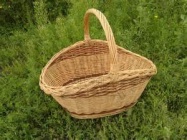 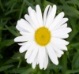 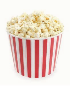 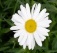 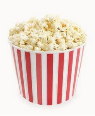 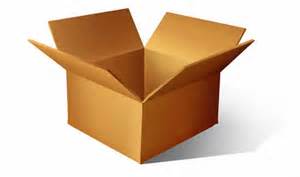 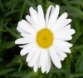 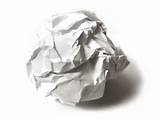 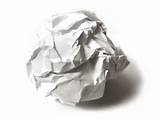 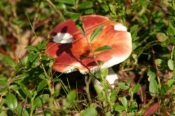 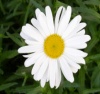 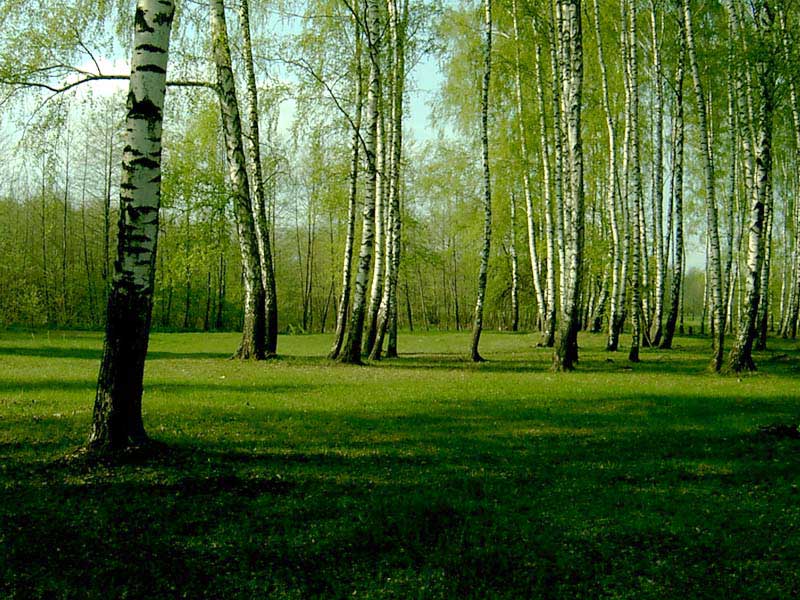 Игра «На природе»
Потуши костер.
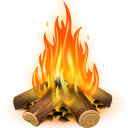 Правила поведения на природе.
Перед уходом домой необходимо потушить костер.
Перед уходом домой и перед тем как расположиться для отдыха необходимо убрать мусор.
Назови имя художника и название картины.(к Игре «Собери картинку» по образцу.)
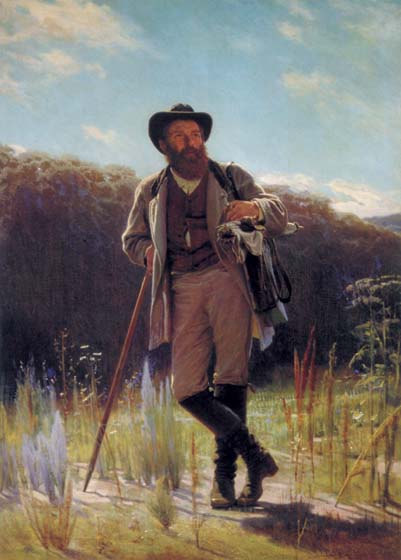 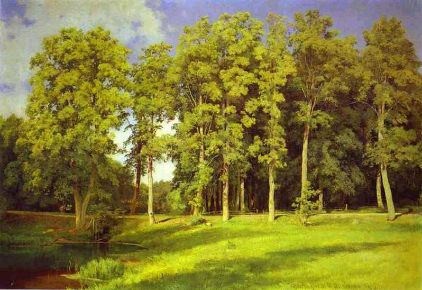 Портрет Ивана Шишкина
Роща у пруда.
Правила поведения на природе.
Необходимо беречь растительный мир Земли.
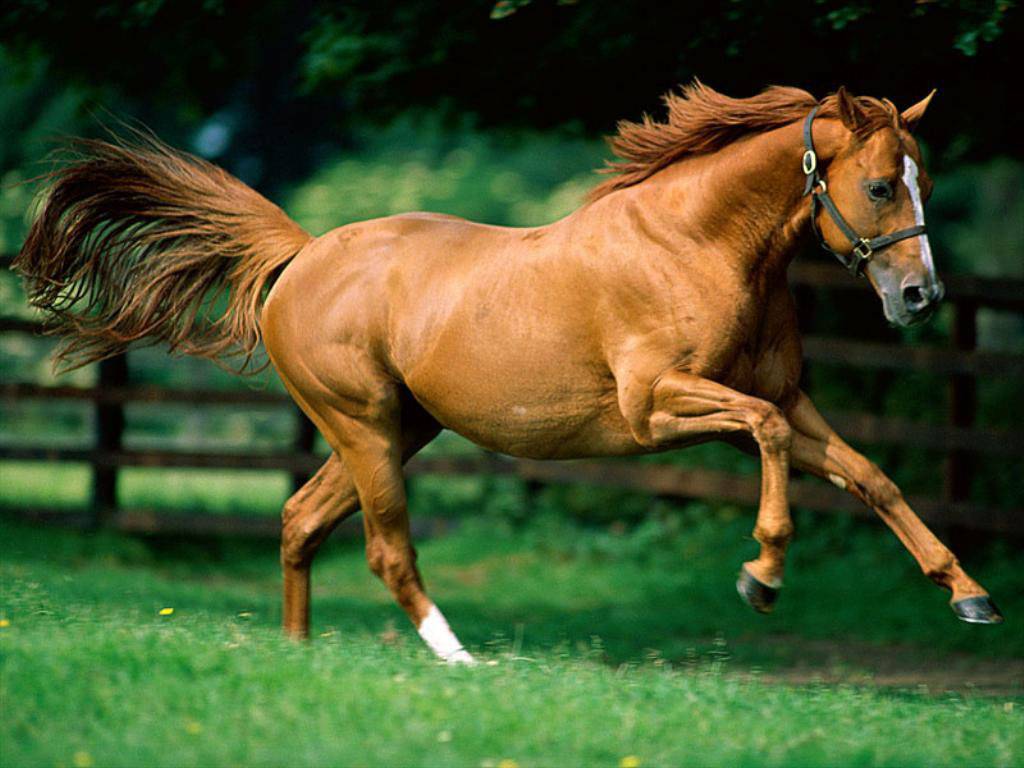